Место статистических показателей в оценке состояния здоровья населения
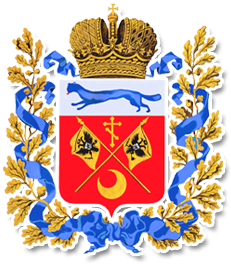 Определение ОЗ и ЗО
ОЗ и ЗО – предмет, изучающий закономерности общественного здоровья, занимающийся разработкой и обоснованием мероприятий по его сохранению
История становления предмета
1864 год – земская реформа Александра III и образование земской медицины, фабричной медицины и закладывание элементов медицинского страхования (общая касса и выделение 1 койки на 100 рабочих )
1918 год – открытие музея социальной гигиены Народного комиссариата здравоохранения
1922 год – образование 1-ой кафедры социальной и профессиональной медицины при 1 медицинском институте в г. Москва
1941 год – кафедра переименована в кафедру социальной гигиены
1948 год по 1966 год – предмет признан «лженаукой»
1966 год – открыт институт социальной гигиены и организации здравоохранения
1991 год – организация научно-исследовательского Центра при МЗ
1999 год – Дисциплина переименована в ОЗ и ЗО, с 2003 года – также переименована и врачебная специальность.
Головные учреждения – НИИ ОЗ РАМ и ЦНИИ ОЗ и ЗО МЗ РФ
Уровни изучения общественного здоровья
Популяционное здоровье – здоровье общества
Коммунальное здоровье – здоровье однородной группы населения


Индивидуальное здоровье – здоровье каждого человека
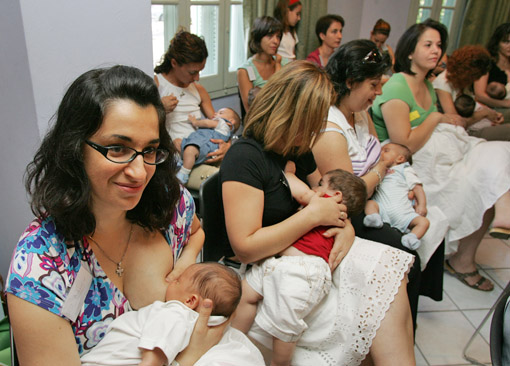 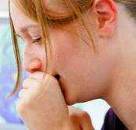 Медицинская статистика
Медицинская статистика проводит анализ данных о медицинских и санитарных учреждениях, их деятельности, кадрах, оценивает эффективность различных организационных мероприятий по профилактике и лечению заболеваний.
Этапы медико-статистических исследований
Составление программы и плана исследования: цель, задачи, объем, продолжительность, участники, разрабатываются анкеты, карты, бланки и т.д.

Сбор материала: перед этим проводится обучение всех участников правильному оформлению документации.

Обработка полученного материала.

Анализ, выводы, предложения. Анализ оформляется в виде таблиц и графиков.
Виды статистических наблюдений
Выборочные:
-     по полу
по возрасту
по социальному положению
репрезентативная (случайная) выборка 5%, 10% и т.д. 

II.   Сплошные – перепись населения страны, участка т.д.
Виды статистических показателей
Абсолютные – число обследованных, число детей до года на участке
Относительные:
1. Интенсивные показатели – характеризуют частоту явления. Высчитываются на 1000 или 100000 населения (социально значимые болезни – ТБЦ, опухоли, ВИЧ и СПИД, гепатиты В и С, гипертония, сахарный диабет, ИППП, психические расстройства)
2. Экстенсивные показатели – характеризуют часть явления и выражаются в %. Так изучают 
Структуру заболеваемости, 
смертности и т.д.
Продолжение
3. Показатели соотношения

4. Показатели динамического ряда
Факторы, влияющие на состояние здоровья
Основные статистические показатели, используемые для оценки здоровья
Демографические показатели
Заболеваемость
Инвалидность
Физическое развитие
А также интегральные показатели: младенческая смертность и средняя продолжительность предстоящей жизни.
Демография
Наука о населении, о закономерностях воспроизводства населения и их социально-экономической обусловленности
(Ю.П.Лисицин)
Требования к демографической информации:
Многосторонняя и разнообразная (рождаемость – сведения о возрасте матери, акушерском анамнезе, социальном положении и т.д.)

Достоверность

Должна освещать демографическую ситуацию не только в стране, но и по регионам

Использовать источники за длительный период времени (выявлять тенденцию)
Статика населения (перепись)
Одномоментность (10 – 14 дней)
Сведения собираются в месте проживания
Вначале оформляются персональные сведения, затем они обобщаются
Для переписи выбираются критические дата, час (точное указание даты и часа сбора информации)
Чаще проводится в зимнее время
Сведения собираются:
По полу (до 30 лет преобладают мужчины)
По месту проживания(в России27% сельское население, 73% городское; в Оренбургской области – 42,2% и 57,8% соответственно)
По социальному положению
По национальности (русские, татары, украинцы, башкиры, чуваши, чеченцы, 
армяне, мордва)
По возрасту: соотношение детского (от 0 до 15 лет), трудоспособного (от 15 до 50 лет), нетрудоспособного (старше 50 лет) населения. Также выделяют процент населения старше 60 лет.
Возрастная пирамида
1 тип:(стационарный) 25% – 50% – 25%
2 тип: (прогрессивный) 30% - 50% - 20%
3 тип: (регрессивный) 17% - 50% - 33%
Старый тип: люди старше 60 лет составляют более 7 – 12%

В Оренбургской области:
Каждый седьмой оренбуржец 
находится в возрасте 65 лет и старше.
Динамика населения
Механическое движение населения (миграция)
Естественное движение населения:
Рождаемость
Смертность
Естественный прирост населения
Миграция
Внешняя миграция (эмиграция и имиграция)
Внутренняя миграция – урбанизация, межрайонные переселения
Временная миграция – перемещение на длительный, но ограниченный срок
Безвозвратная миграция – постоянная смена места жительства
Сезонная миграция
Маятниковая миграция – ежедневная
Челночная миграция – 1 раз в 1 – 2 недели
Показатели механического движения
Число прибывших (убывших) на 1000 населения: число выехавших (въехавших) на административную территорию / среднегодовую численность населения Х 1000

Миграционный прирост (убыль): Число прибывших – число выбывших

Коэффициент эффективности миграции: Миграционный прирост / (число прибывших + число выбывших) Х 100%

Среднегодовая численность населения: численность населения на начало года + численность населения на конец года / 2